Konkurs „Ekologiczna zabawka”
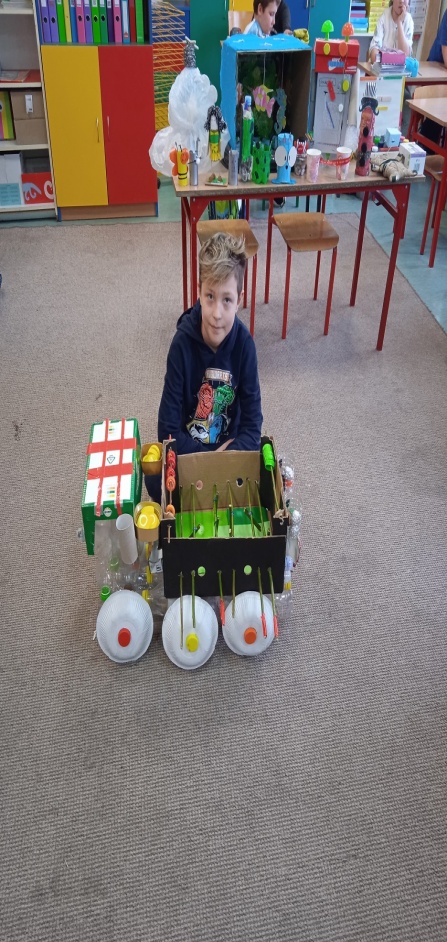 Pomysłowość i kreatywność uczniów w wykorzystaniu surowców wtórnych
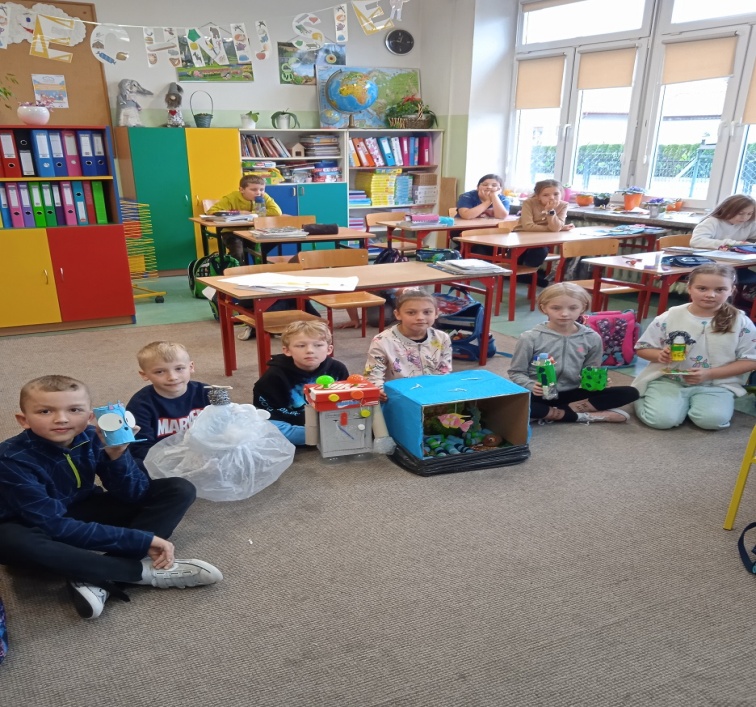